УРОК – ОБОБЩЕНИЯ ПО МАТЕМАТИКЕ В 5 «Б» КЛАССЕ ПО ТЕМЕ: «Законы арифметических действий»
Учитель: Хусяинова Г.Ф., 
учитель математики 1 категории.
В школе прозвенел звонокНачинаем наш урок.Сядьте вы за парты тихо,Руки – палочкой красиво,На меня вы посмотрите, И немного улыбнитесь!
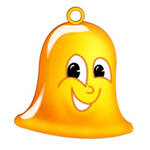 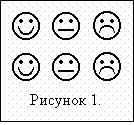 Найдите площадь прямоугольника АВСД разными способами
А                                                                                       В




с






С                                                                                      Д
                      а                                           в
S= c*(a+b)
S= c*a+c*b
Найдите площадь прямоугольника АВMN
А                                                 B                                  C    




с






N                                               M                                    Д
                                                а 
                                                             b
S= c*(a-b)
S= c*a-c*b
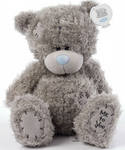 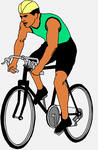 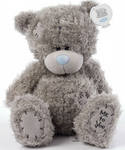 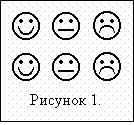 СПАСИБО ЗА УРОК.
ВЫ МОЛОДЦЫ!
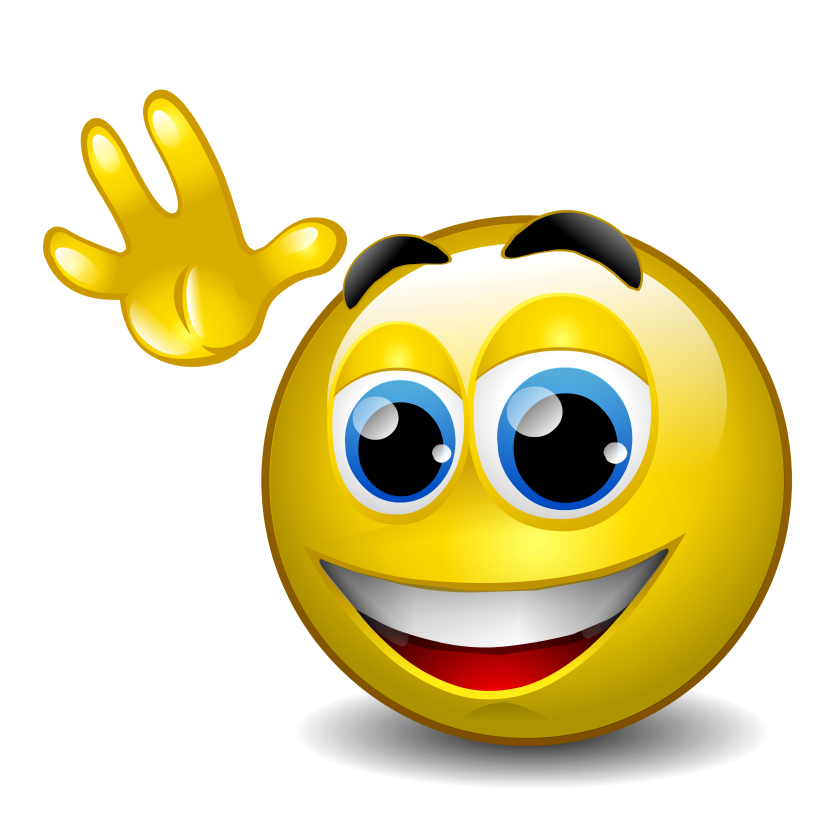